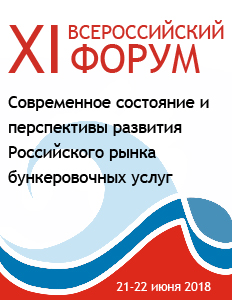 CMS SHIPPING LTD.                         WWW.CMSSHIPPING.RU__________________________________________________________________________
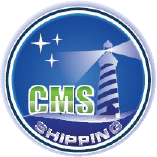 Обзор бункеровочного флота РФ

                             Морской бункеровочный флот РФ

Общая численность – около 220 танкеров в эксплуатации  
Суммарный дедвейт – около 630 тыс. тонн
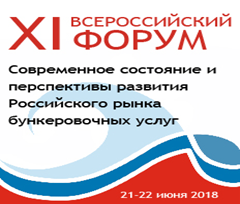 CMS SHIPPING LTD.                           WWW.CMSSHIPPING.RU
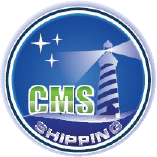 _________________________________________________________________________

Средний дедвейт танкеров 

Север  		2400 тонн
Дальний Восток 	3500 тонн
Юг			2600 тонн
Северо-Запад 		2000 тонн 


География строительства

Болгария 	51 ед.	 (примерно с 1970 по 1990)
Япония 	21 ед.	 (примерно с 1980 по 1995)
Турция	19 ед.	 (примерно с 2000 по 2010)
Финляндия	18 ед.	 (примерно с 1975 по 1985)
Германия	12 ед.	 (примерно с 1985 по 1995)
Швеция	10 ед.	 (примерно с 1970 по 1995)
Китай	  	  9 ед.	 (примерно с 2005)
Норвегия 	  8 ед.  	 (примерно с 1975 по 1995)
Дания		  8 ед.  	 (примерно с 1975 по 1995) 
Голландия	  8 ед.	 (примерно с 1970 по 1995)
Польша	  7 ед.	 (примерно с 1970 по 1995)
Россия*	32 ед. 	 (примерно с 1975 по 1990)     

* Преимущественно танкеры проект 1582 (СЛВ)
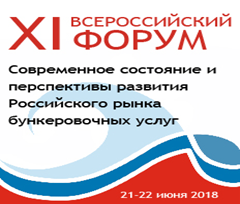 CMS SHIPPING LTD.                        WWW.CMSSHIPPING.RU
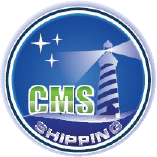 ______________________________________________________________________
Средний  возраст  морских  бункеровочных  танкеров -  32 года
Средний  возраст  морского  бункеровочного  флота  на Северо-Западе  РФ  -  39 лет
Танкеры  возрастом  до  10  лет – 10  единиц
Танкеры  возрастом  от 10 до 20 лет – 14  единиц
Танкеры  возрастом  свыше  40  лет – 45  единиц






         Танкер  Кола  (построен  1955 г.,   Голландия)
          






         Танкер  РН  Сахалин  (построен 2018 г.,   Дальзавод)
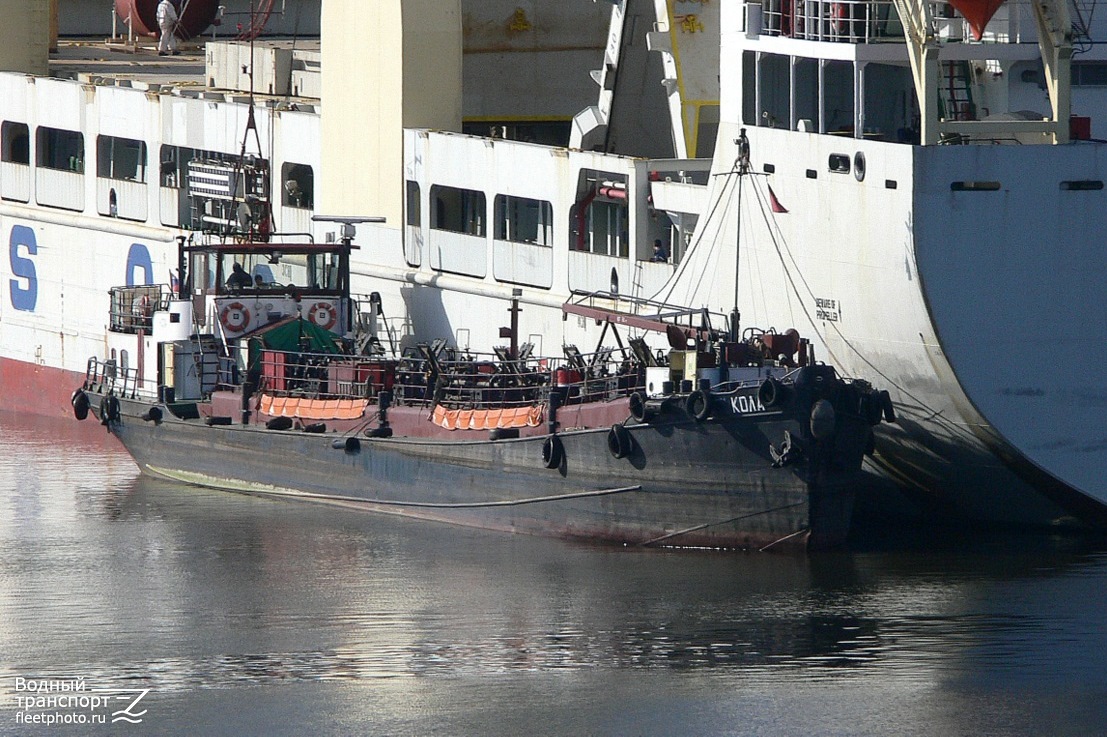 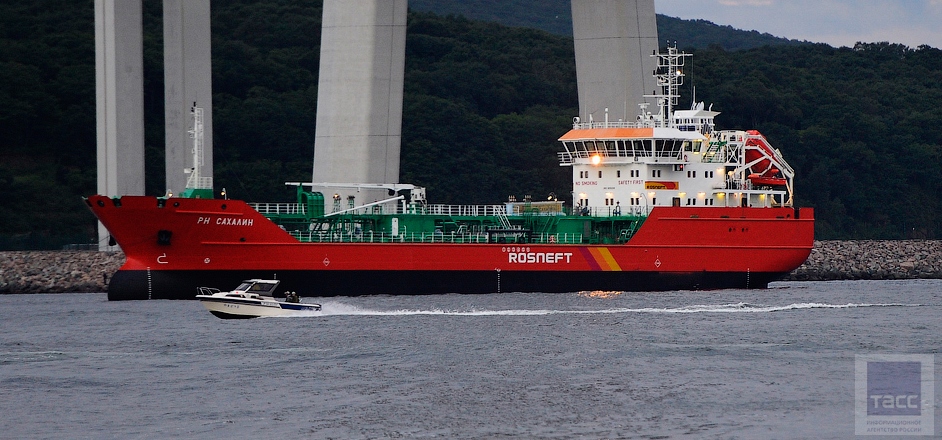 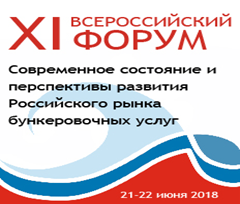 CMS SHIPPING LTD.                           WWW.CMSSHIPPING.RU
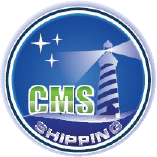 _____________________________________________________________________________________________________

Речной  бункеровочный  флот  РФ


Общая  численность  –  около  170  танкеров и 70 несамоходных бункеровочных нефтеналивных станций
Средний  возраст речного бункеровочного флота –  45  лет 


Примерное распределение по бассейнам эксплуатации

Волжский		38
Азово-Донской		34
Енисейский		32
Обь-Иртышский	26
Амурский 		18
Волго-Донской		18
Волго-Балтийский	14
Ленский		12
Канал им. Москвы	11
Камский		11
Обский		  7
Байкало-Ангарский	  5
Печорский		  5 
Северо-Двинский	  3	
Беломоро-Онежский	  2
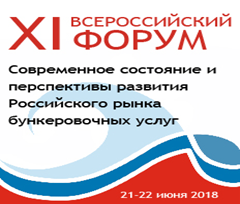 CMS SHIPPING LTD.                             WWW.CMSSHIPPING.RU
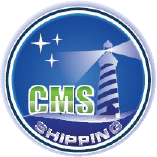 _______________________________________________________




      Наиболее  распространённые  типы  эксплуатируемых 
                       в РФ речных  бункеровочных  танкеров:



Проект 866 (тип ТН)
1958 – 1972 гг. 
Грузоподъемность 600 т
76  танкеров









Проект 795 (тип ТНМ)
1967 – 1974 гг.
Грузоподъемность 150 т
34  танкера








Проект Р-135 (тип Вятка)
1979 – 1992 гг.
Грузоподъемность 300 т
26  танкеров
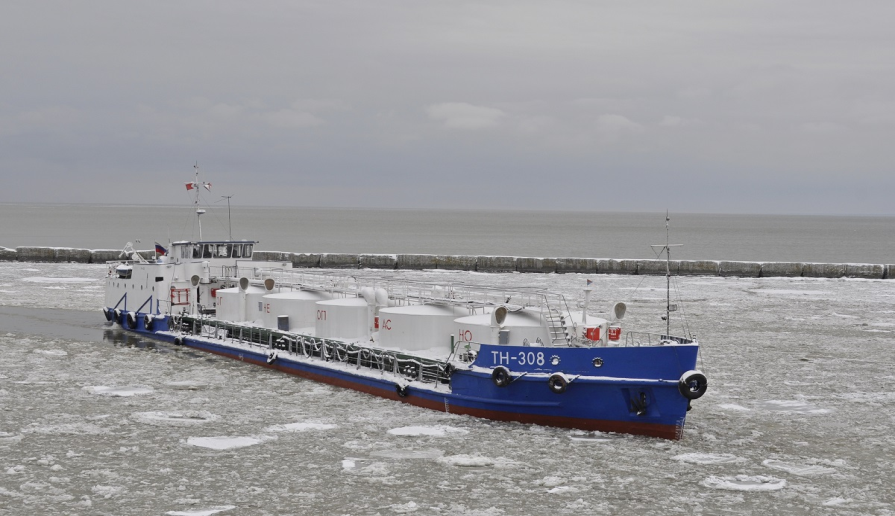 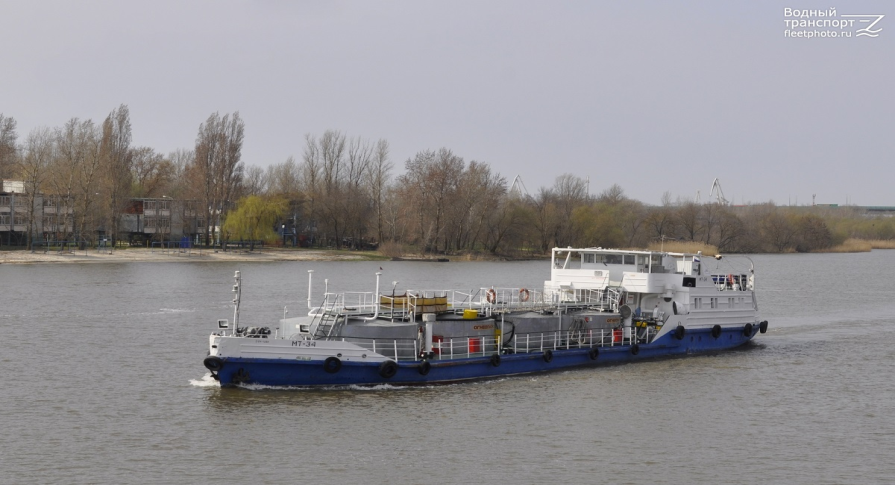 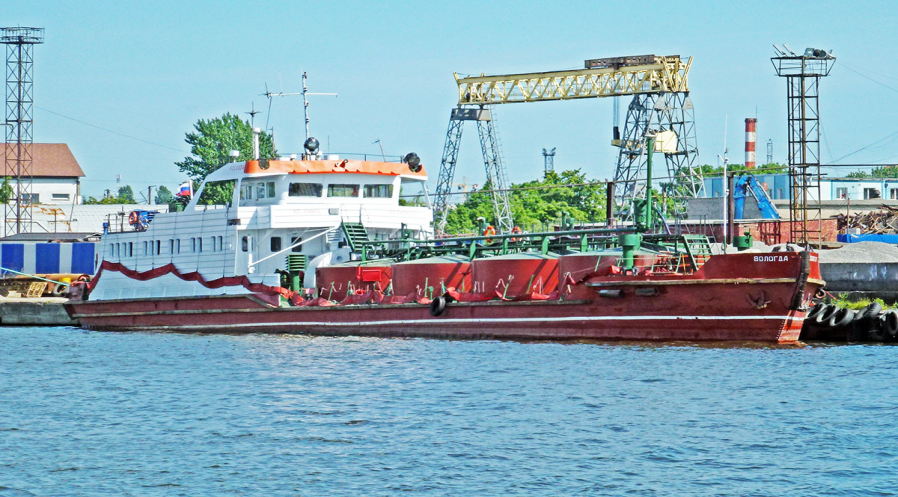 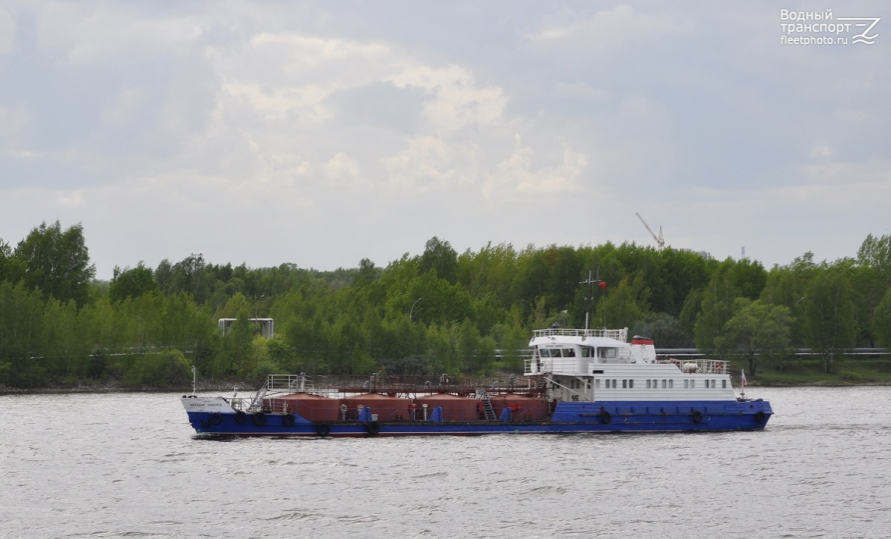 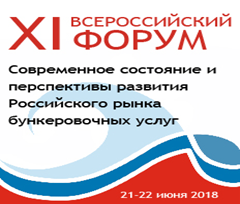 CMS SHIPPING LTD.                             WWW.CMSSHIPPING.RU
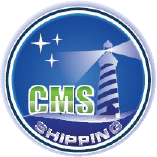 _______________________________________________________



Проект 868
1959 – 1965 гг. 
Грузоподъемность 150 т
11  танкеров






Проект 1344 СТС
1975 – 1989 гг.
Грузоподъемность 70 т
12  танкеров






Проект Р-74 (тип СБ)
1978 – 1989 гг.
Грузоподъемность 700 т
7 танкеров
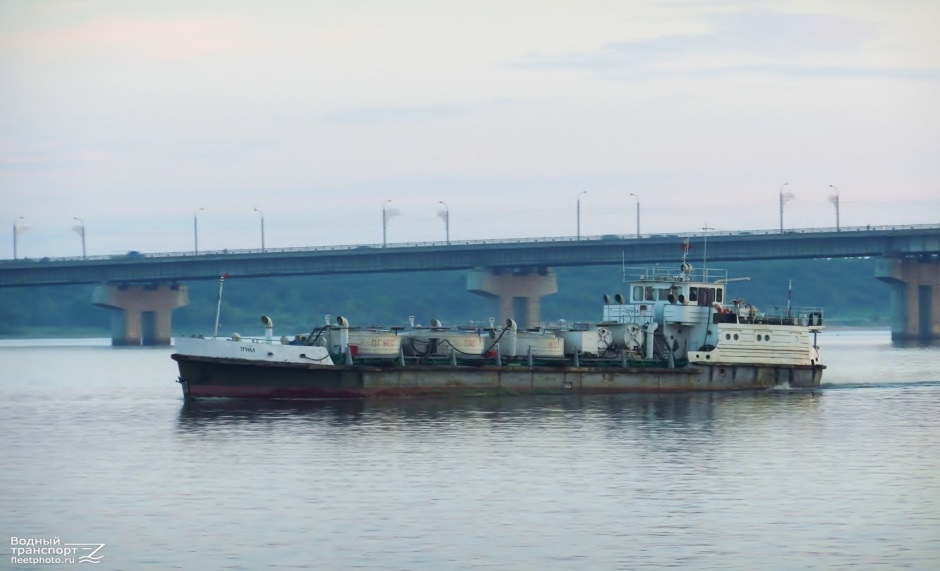 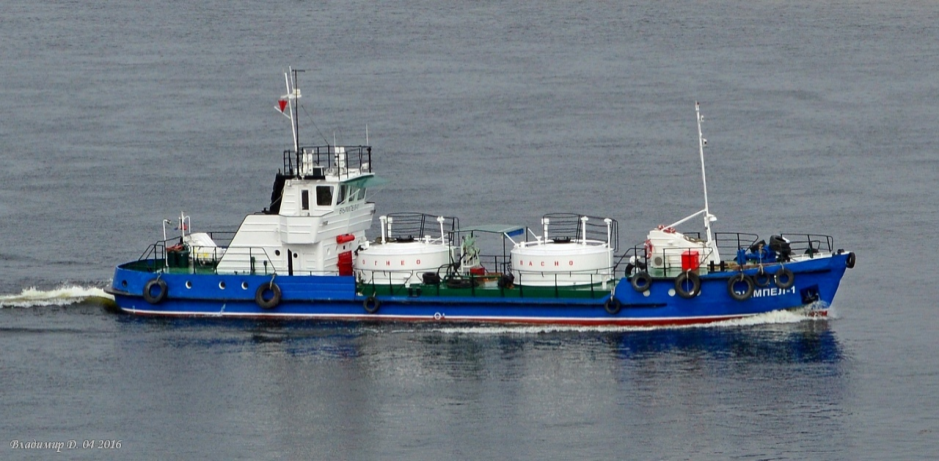 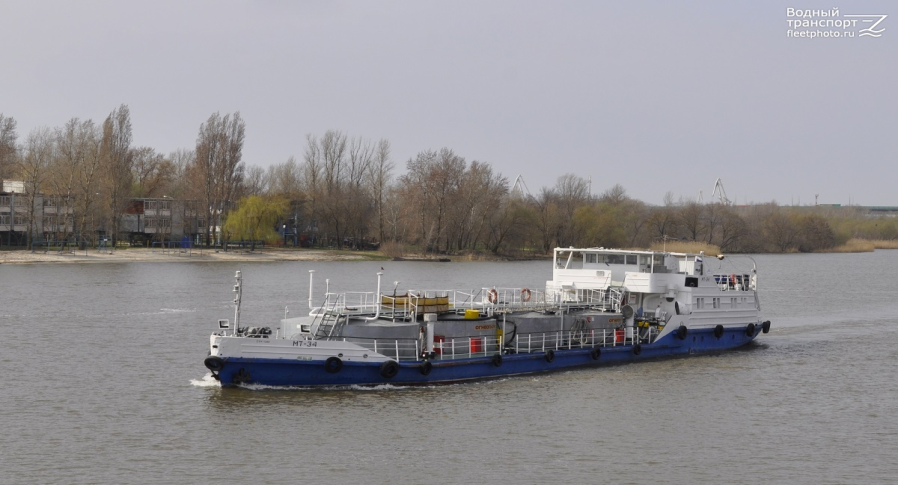 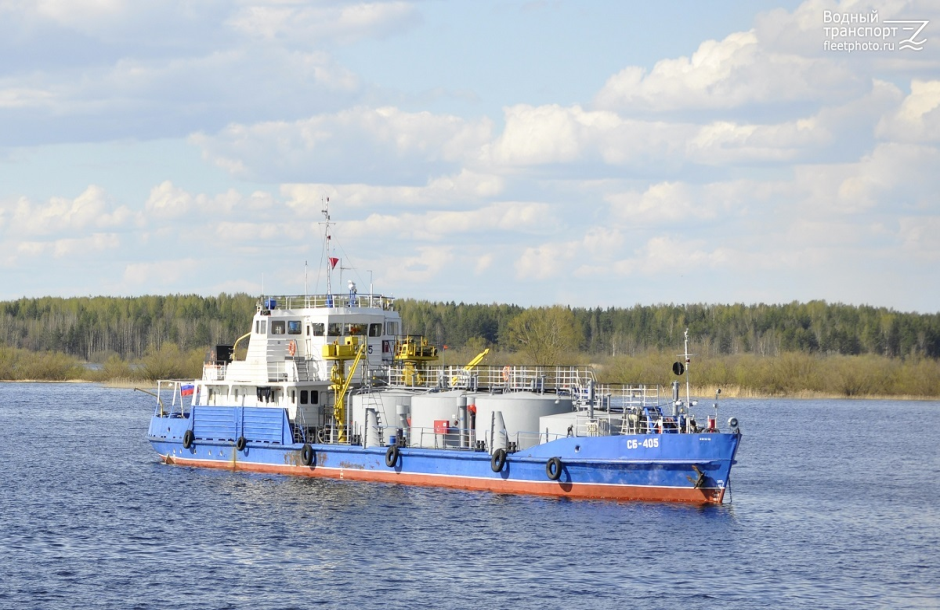 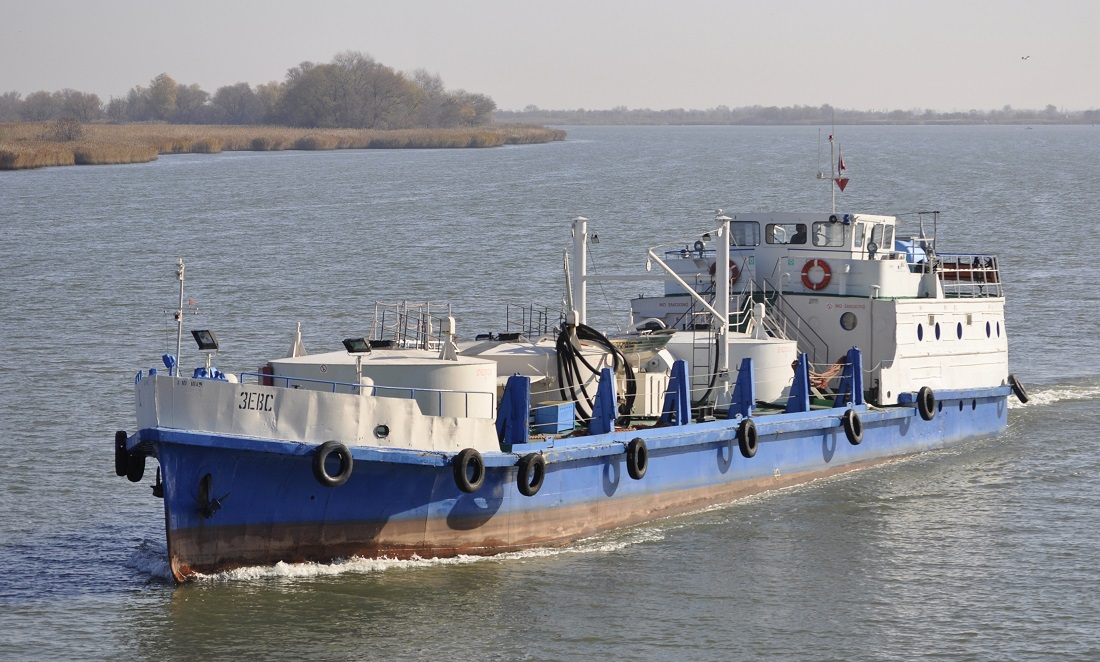 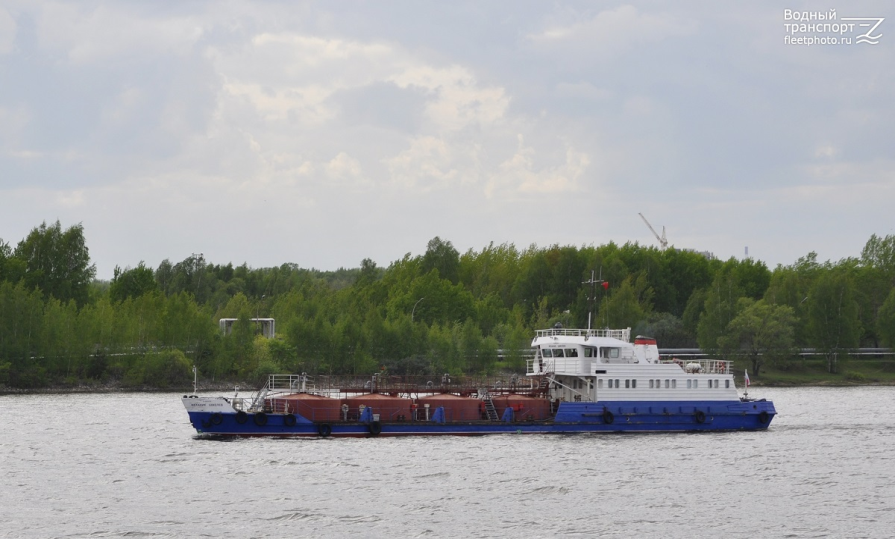 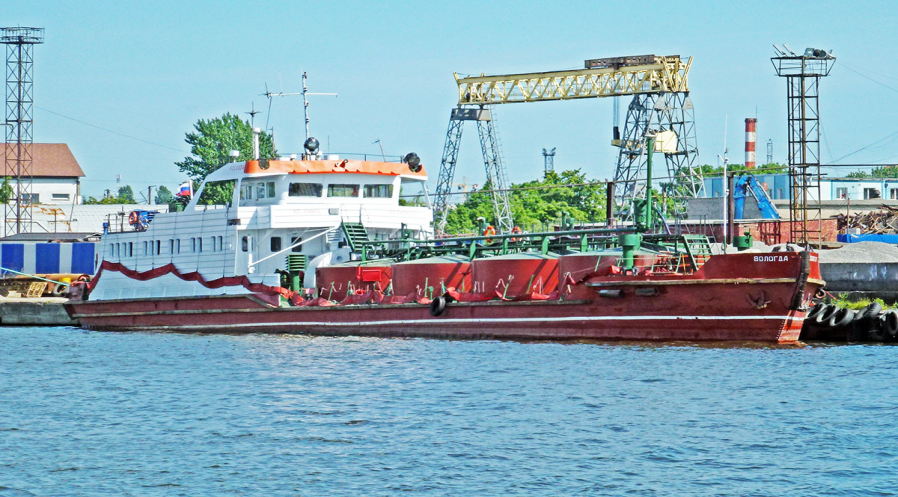 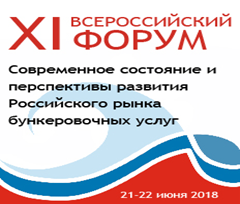 CMS SHIPPING LTD.                             WWW.CMSSHIPPING.RU
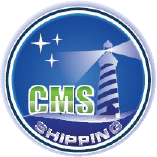 _______________________________________________________
          
Реализованный проект строительства современных 
речных бункеровочных танкеров

Проект RT-18 (МИБ)

Ярославский ССЗ – т/х Владимир Недорезов,  т/х Рассвет ,  
т/х Пятиморск – построены в 2014 г. 
 
О 2.0 (лед 30) А
Длина: 61,29 м
Ширина: 10,42 м
Высота борта: 2,6 м
Осадка 2,0 м
Дедвейт 517 т
Главные двигатели 2 х 221 кВт
Грузовые насосы 4 х 50,  3 x 25 м3/час
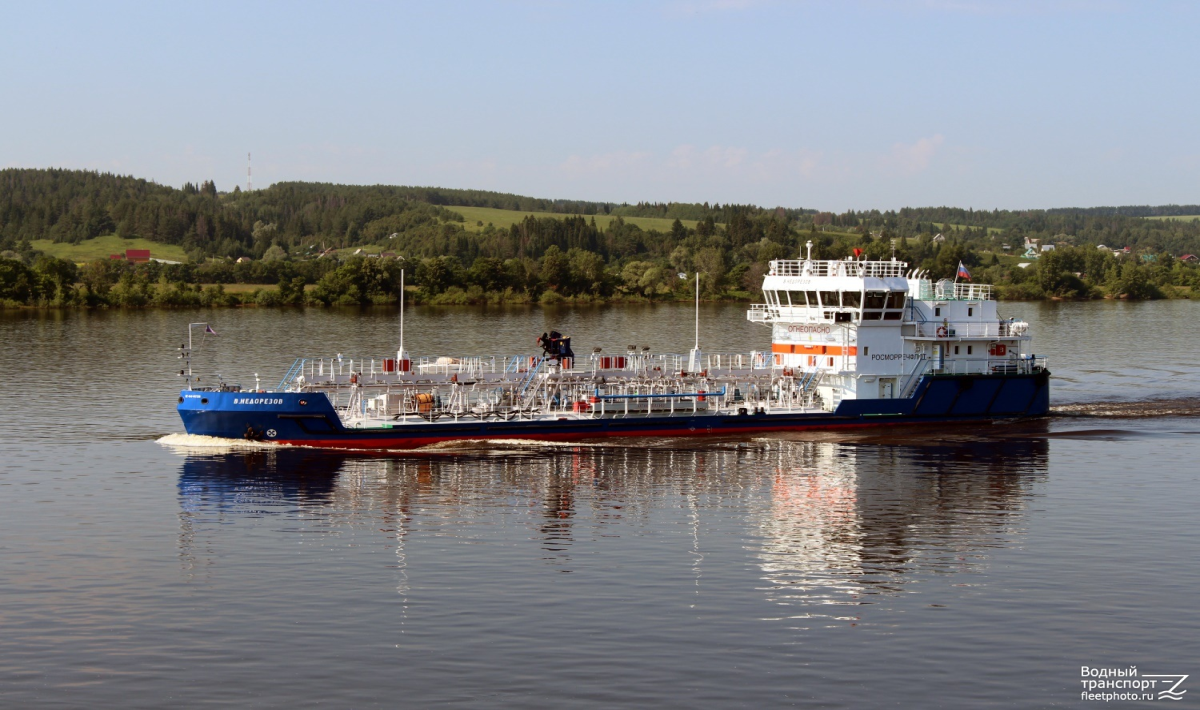